Staff Survey Results 2025
Context
This is the second staff survey since 2022, and the first since the addition of Wandsworth services to the charity’s operational portfolio
The survey was conducted in March and April, prior to the annual performance development review and announcement on the inflationary increased in pay.
Questions sought to evaluate our performance against our values and the work undertaken during the year to embed them across the business.
Of the 86 staff to whom the survey was circulated there were 38 completed returns, representing 44% of the permanent workforce. Whilst a higher rate of return would have been preferred, 44%  provides a robust enough sample to evaluate charity wide opinion against.
The majority of returns at 66% were provided by support workers, with first and second tier management representing 16% of the total. The remainder were corporate administration and executive leadership.
Total Returns
Number of returns by job role
Total number of survey returns
38
Importance of roleTo what degree do staff consider their role important
Level of importance by job role
Extremely Important
84%
Somewhat important
16%
Staff RecognitionGetting enough praise for your work
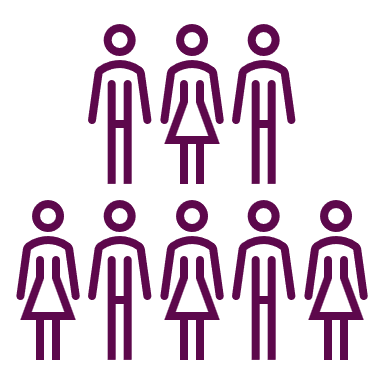 81% say they get enough praise for their work
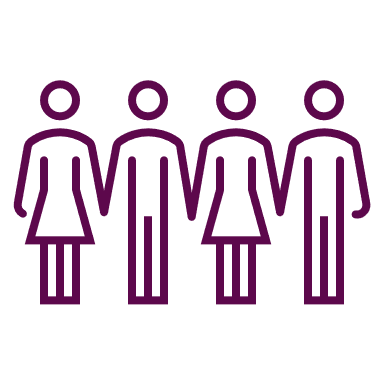 13% said they didn’t get enough praise for their work
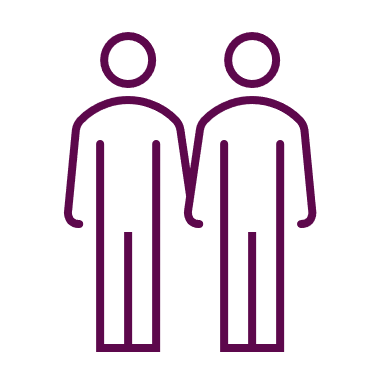 5% say they sometimes get enough praise for their work
Staff RecognitionAre your ideas listened to
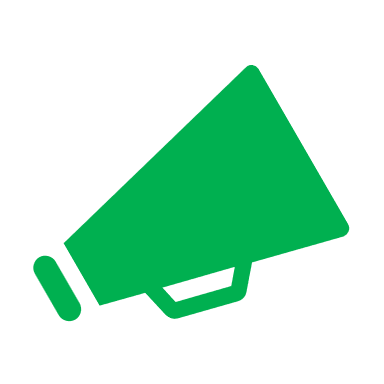 76% said yes
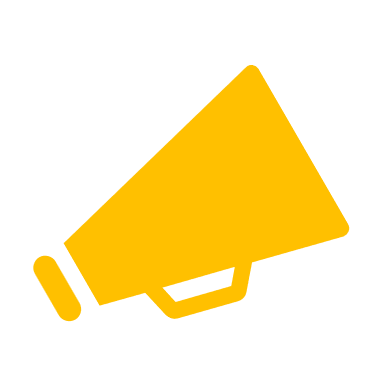 14% said sometimes
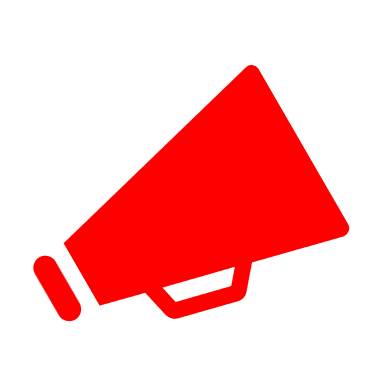 5% said not sure
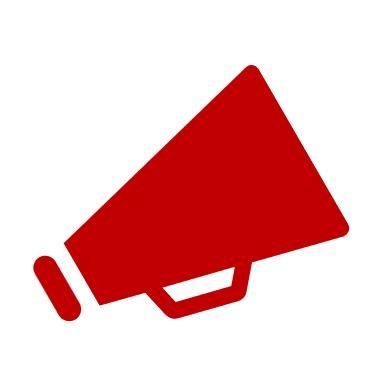 5% said no
EmpowermentAre you happy with your work
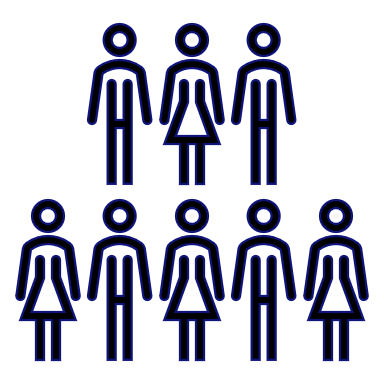 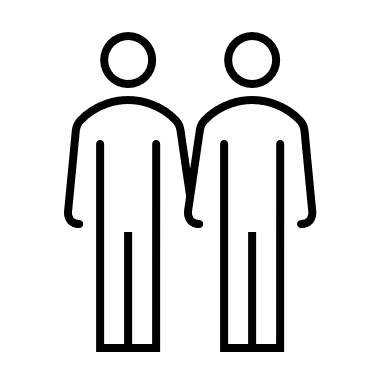 89% of staff stated they were somewhat 
or very happy with their work
11% of staff stated they were somewhat unhappy or neither happy or unhappy
EmpowermentAre there enough opportunities for training
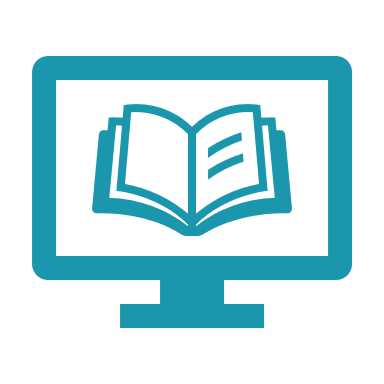 98% of staff surveyed said there were 
enough opportunities for training
SustainabilityIs communication good in the charity
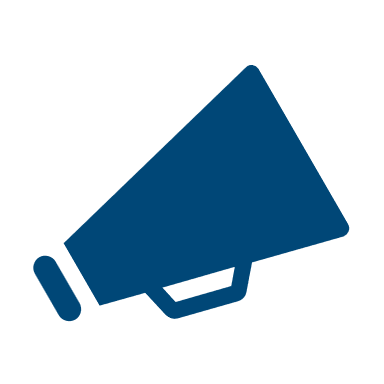 SustainabilityOur leadership is friendly and helpful
95% of those surveyed stated the
 charity’s leadership is friendly 
and helpful  when problems 
happen
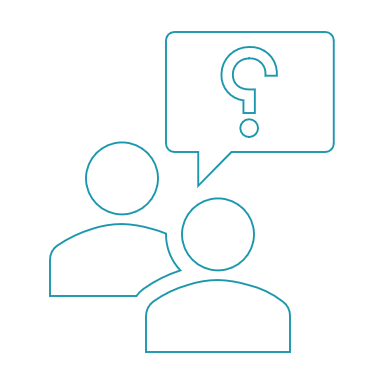 Empowerment and IndependenceDoes our work support empowerment and independence for people using our services
Delivering our ValuesDoes the work you do put our values into action
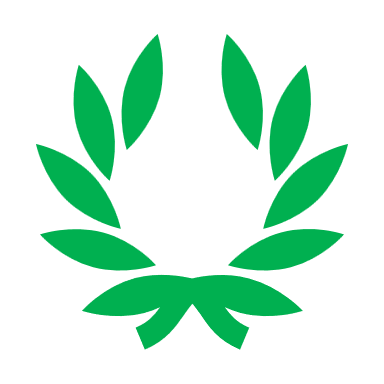 97% 
of those surveyed say their work puts the charity’s values into actions
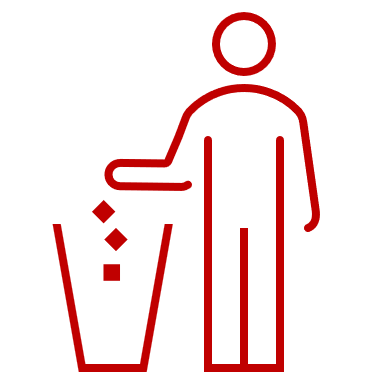 3% 
Of those surveyed didn’t